The Sign Effect in Past and Future Discounting
Sarah Molouki, Chicago BoothDavid J. Hardisty*, UBC SauderEugene Caruso, UCLA Anderson

SOBDR 2019
‹#›
[Speaker Notes: Images from unsplash.com]
Temporal Discounting
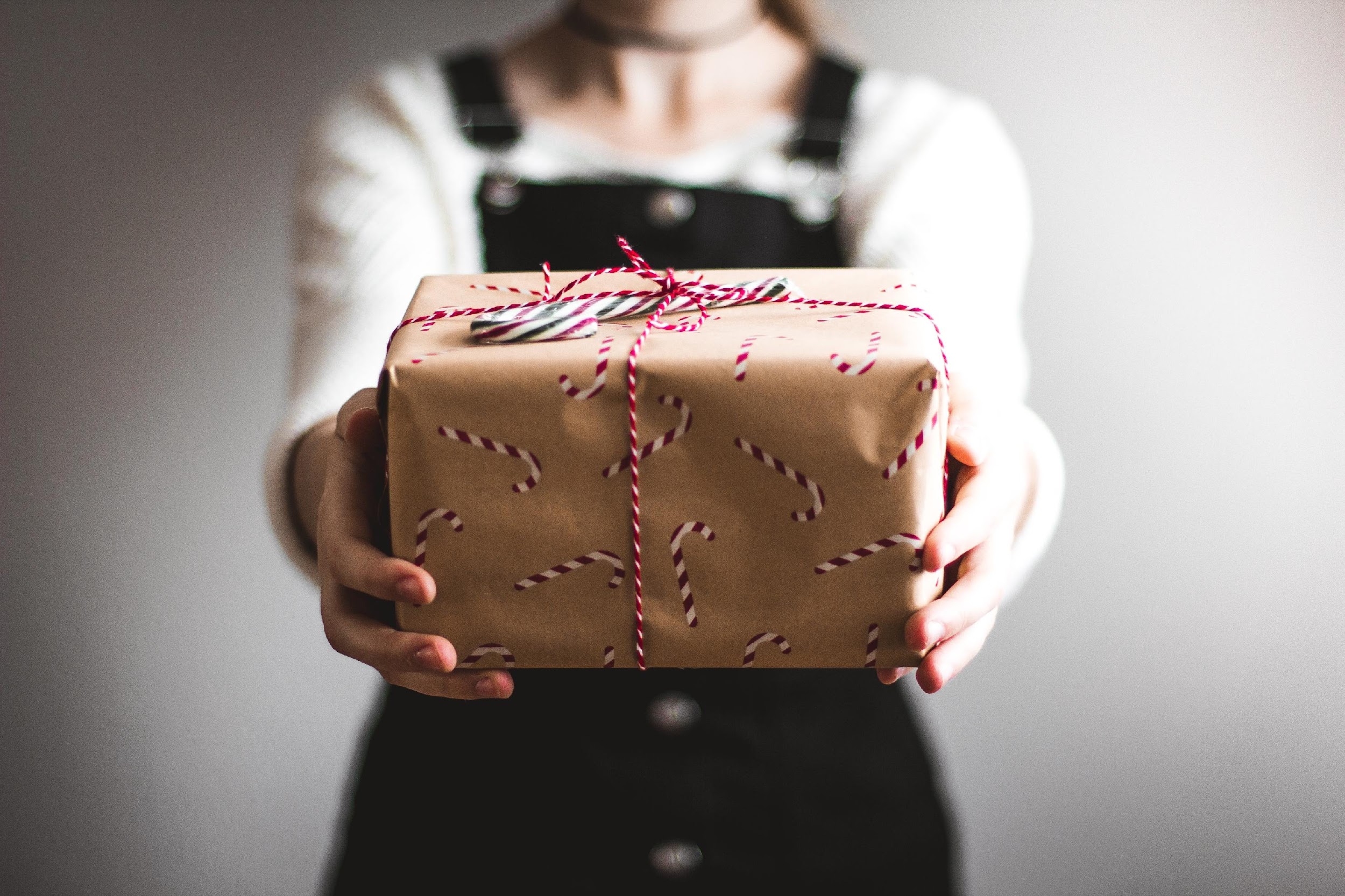 We care less about the future
Good things -> Now
Bad things -> Later

Sign effect: 
We want to have good things now more strongly than we want to postpone bad things (Mischel, Grusec, & Masters, 1969; Thaler, 1981)
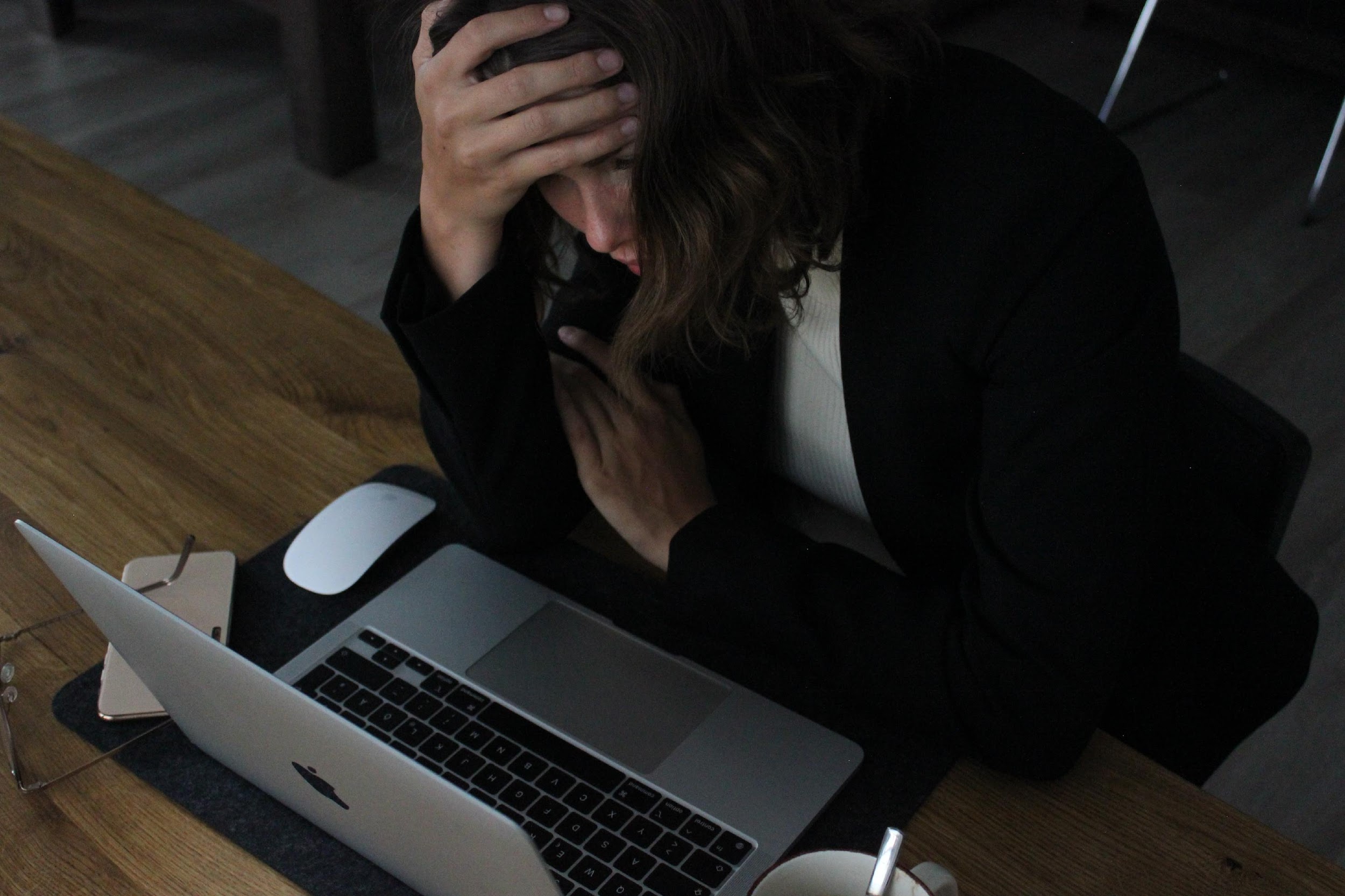 ‹#›
[Speaker Notes: Image from unsplash.com
You are on the airplane. Drink cart now or later? Writing letters of recommendation now or later?]
The Sign Effect: Across Domains
Discount rates (Hardisty & Weber, 2009):
Dollar gains: 38%Environmental gains: 38%Health gains: 57%

Dollar losses: 7%Environmental losses: 11%Health losses: -1%
‹#›
What causes the sign effect?
Loss aversion
Vs. 
Contemplation utility
‹#›
Loss Aversion?
Loss aversion (Tversky & Kahneman 1991):losses weigh twice as much as gains(See also : Baumeister et al 2001; Rozin & Royzman 2001)
Magnitude effect (Thaler 1981): lower discount rates for larger outcomes 
Sign effect = loss aversion + magnitude effect?(Loewenstein & Prelec, 1992; Baucells & Bellezza 2017)
‹#›
NOT Loss Aversion
Real choices (unpublished data):
Receive $70 now or $70 in a month?100% choose now 
Pay $70 now or $70 in a month? 47% choose later

Receive $140 now or $140 in a month?100% choose now 
Pay $35 now or $35 in a month? 50% choose later
‹#›
Contemplation Emotions?
We derive pleasure and pain from contemplating future and past events  (Loewenstein 1987; Baucells & Bellezza 2017)
Contemplation Emotions
Anticipatory emotions
Recall emotions
Lowers discount rates
‹#›
Kiss from a movie star: when?(Loewenstein, 1987)
“Normal” Discounting -> Now
Contemplation Emotions -> Later
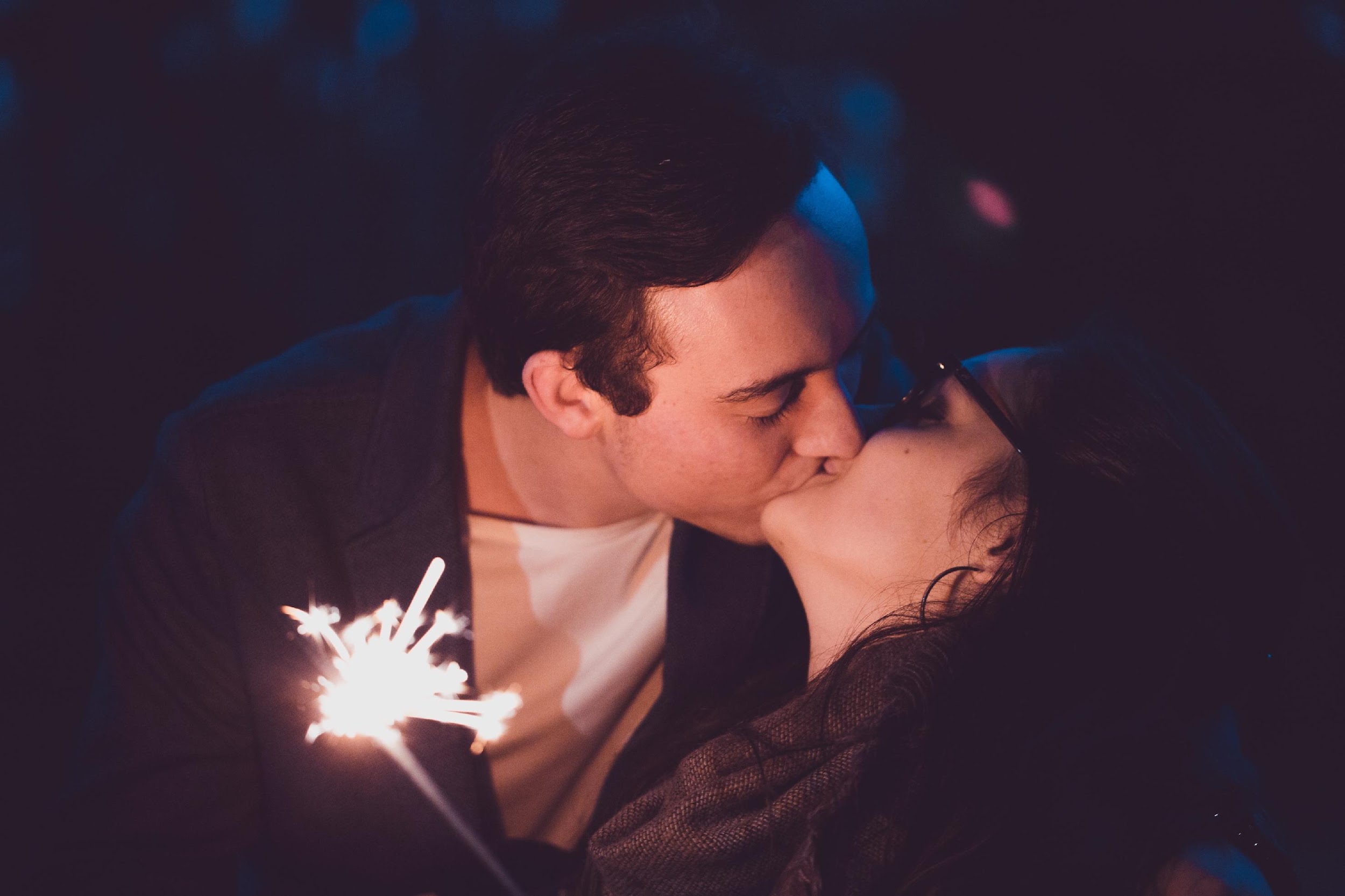 ‹#›
[Speaker Notes: Image from unsplash.com]
Scheduling a dental procedure
“Normal” Discounting -> Later
Contemplation Emotions -> Now
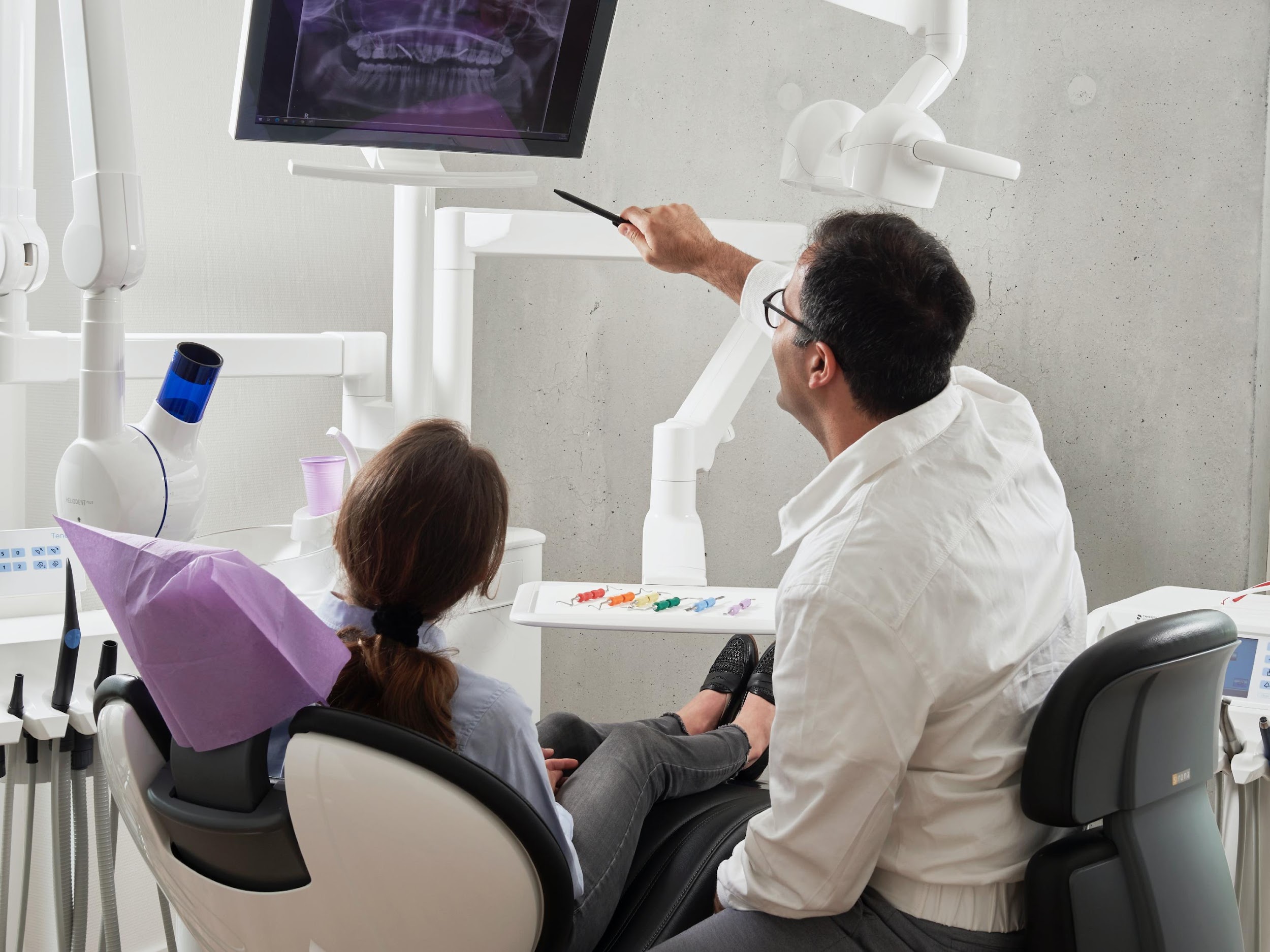 ‹#›
[Speaker Notes: Image from unsplash.com]
Contemplation Emotions?
Asymmetry
Lots of evidence for “dread” influencing intertemporal choice(Berns et al 2006; Harris 2012; Hardisty & Weber 2019) 
Not much evidence for “savoring” influencing intertemporal choice (though see Chun, Diehl, & Nunes, 2017)
This asymmetry may drive the sign effect
‹#›
A critical test: Future vs Past
We discount past events, even more than future events (Caruso, Gilbert, & Wilson, 2008)
Sign effect in the past? 

Loss aversion account: Sign effect should be the same in the past
Contemplation account:Sign effect should be reduced or eliminated in the past
‹#›
Overview
Study 1: Discounting and contemplation of hypothetical events
Study 2: Contemplation of (real) jellybeans & photographs
Study 3 (summary): Fancier version of Study 1
‹#›
Study 1a
Sign x Tense with money
‹#›
Study 1a: Methods
184 Mturkers
2 (gain vs loss) x 2 (future vs past) 
Within subjects, counterbalanced

Gains (~$10) twice as big as losses (~$5)
‹#›
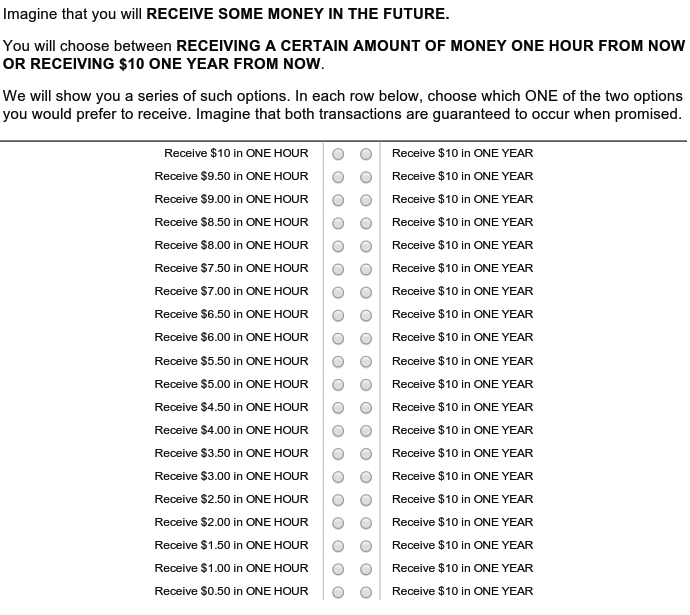 ‹#›
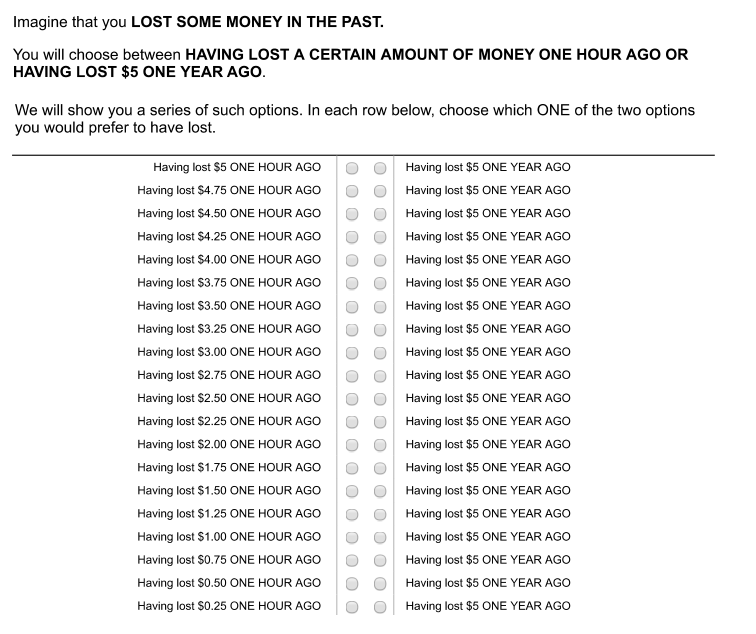 ‹#›
Study 1a: Contemplation Emotions
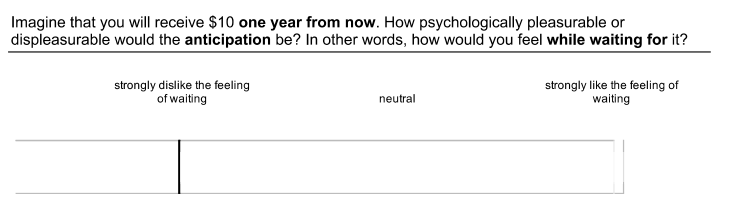 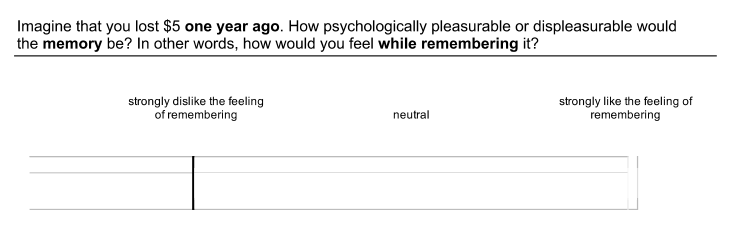 ‹#›
Study 1a: Discounting Results
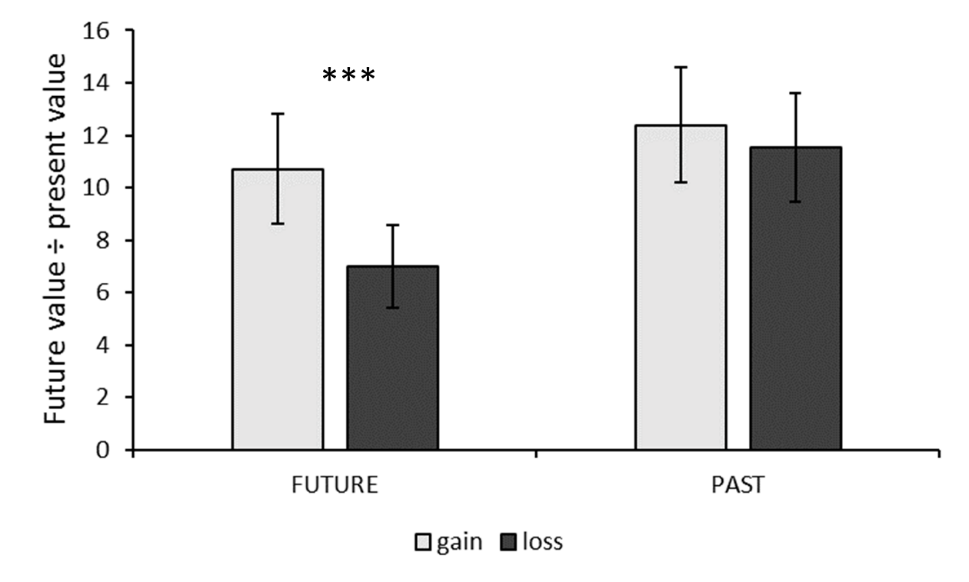 ‹#›
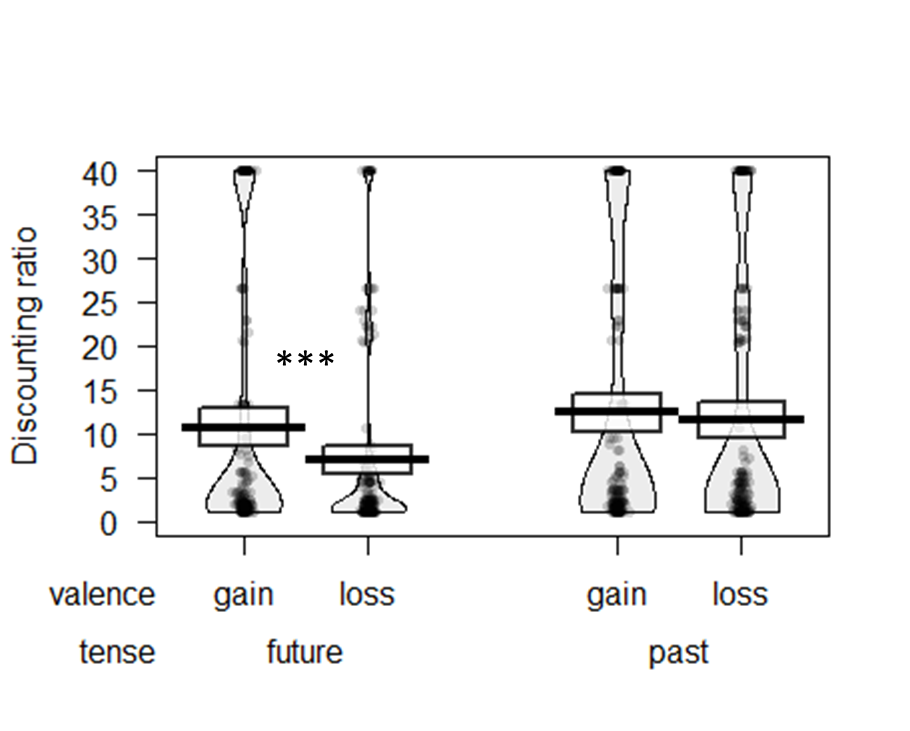 Study 1a: Discounting Results
‹#›
Study 1a: Contemplation Emotion Results
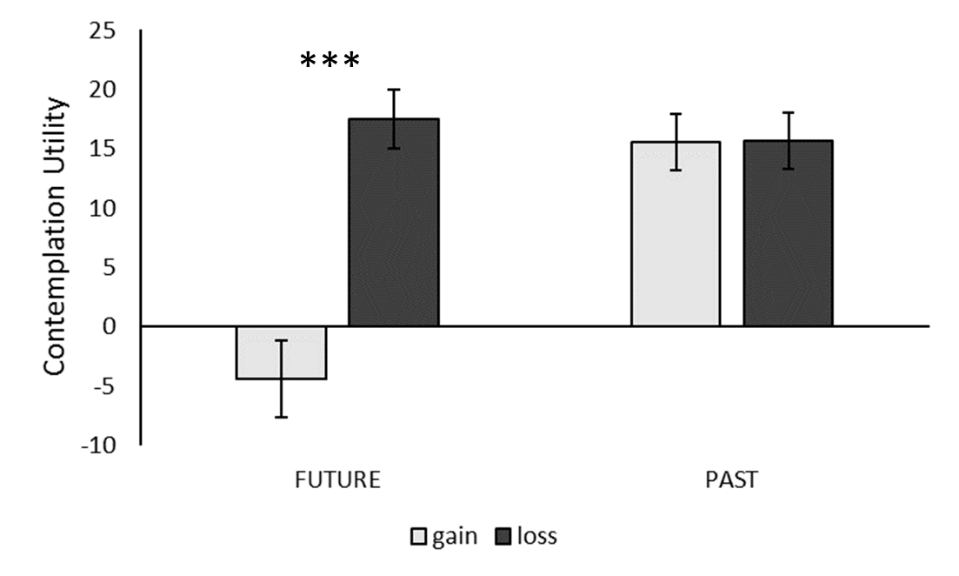 ‹#›
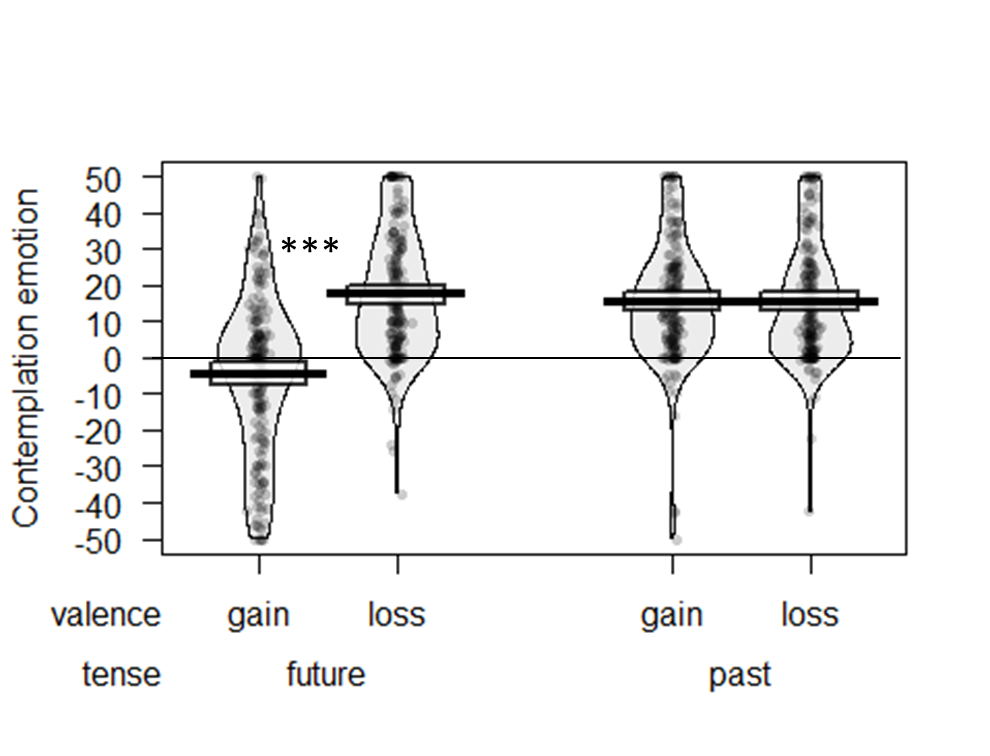 Study 1a: Contemplation Emotion Results
‹#›
Study 1a: Mediation
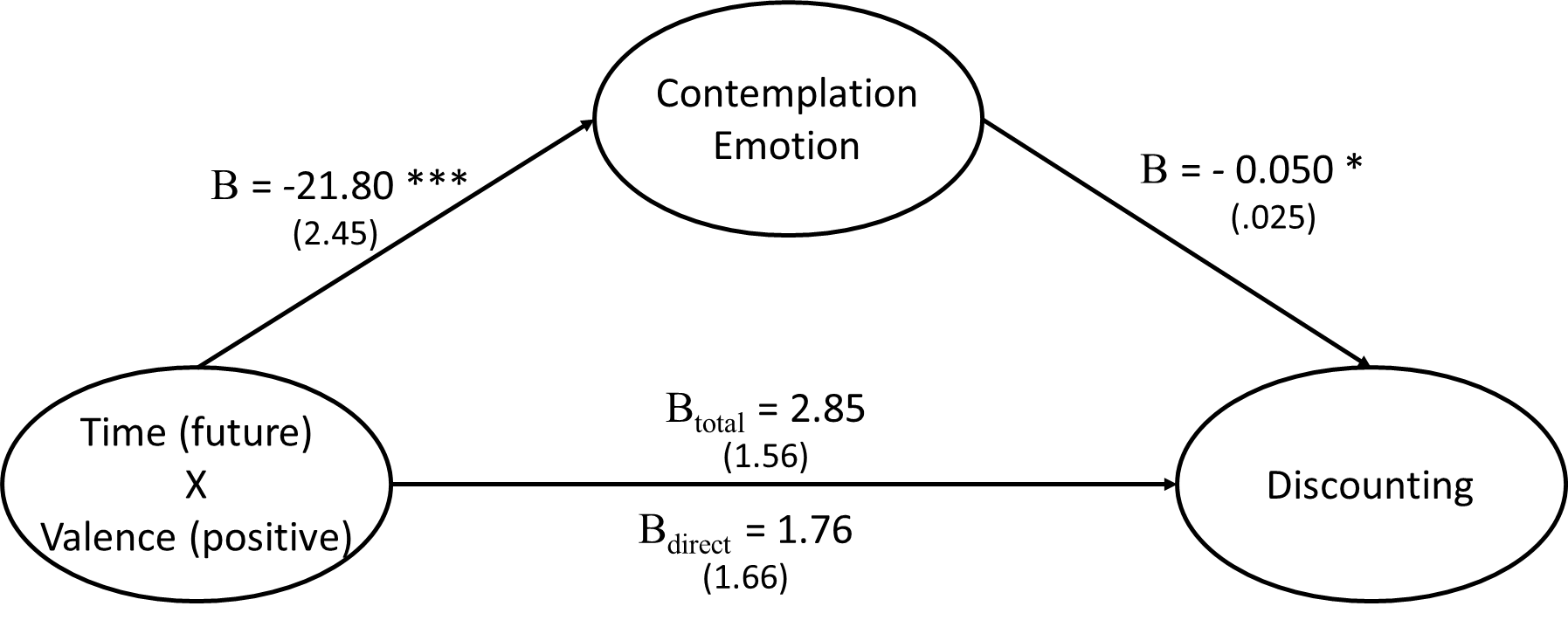 ‹#›
Study 1b
Sign x Tense with hedonic events
‹#›
Study 1b: Methods
186 Mturkers
Same design as Study 1a
Stimuli:
Pos: receiving a pleasant 1 hour massage
Neg: receiving an unpleasant (but non-harmful) 1 minute electric shock
‹#›
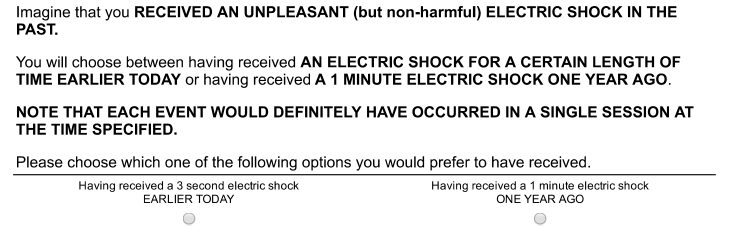 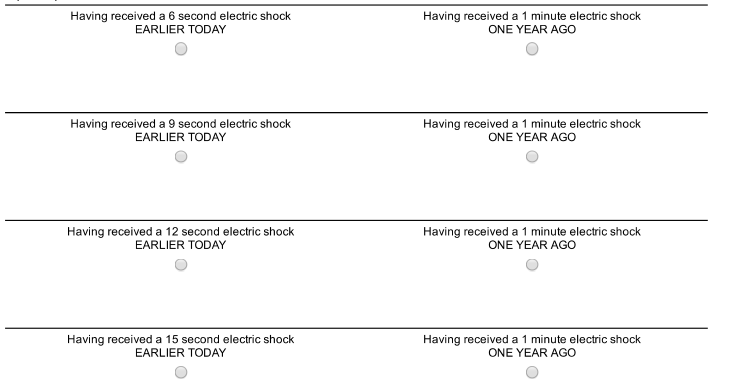 ‹#›
Study 1b: Discounting
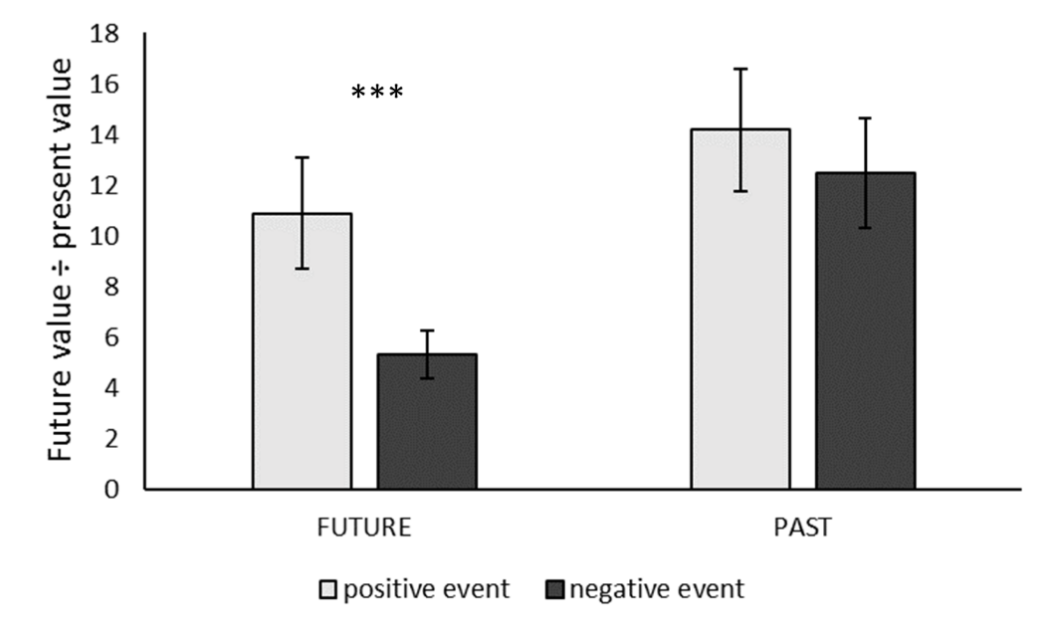 ‹#›
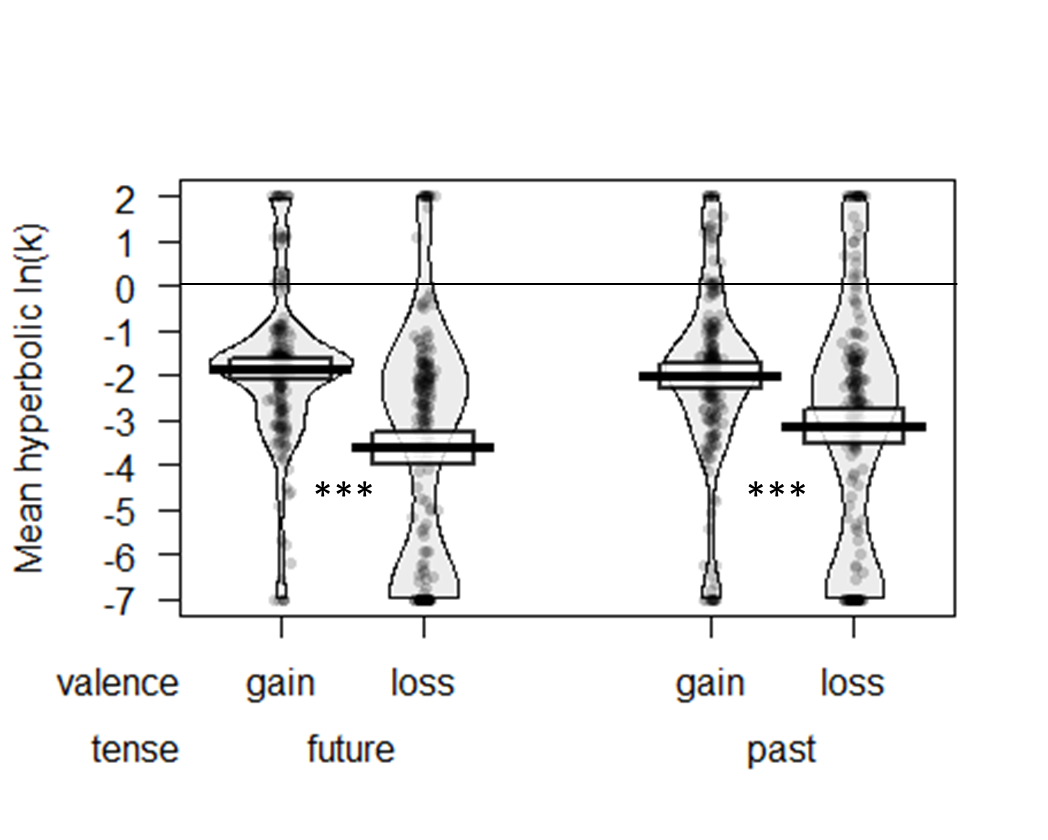 Study 1b: Discounting
‹#›
Study 1b: Contemplation emotion
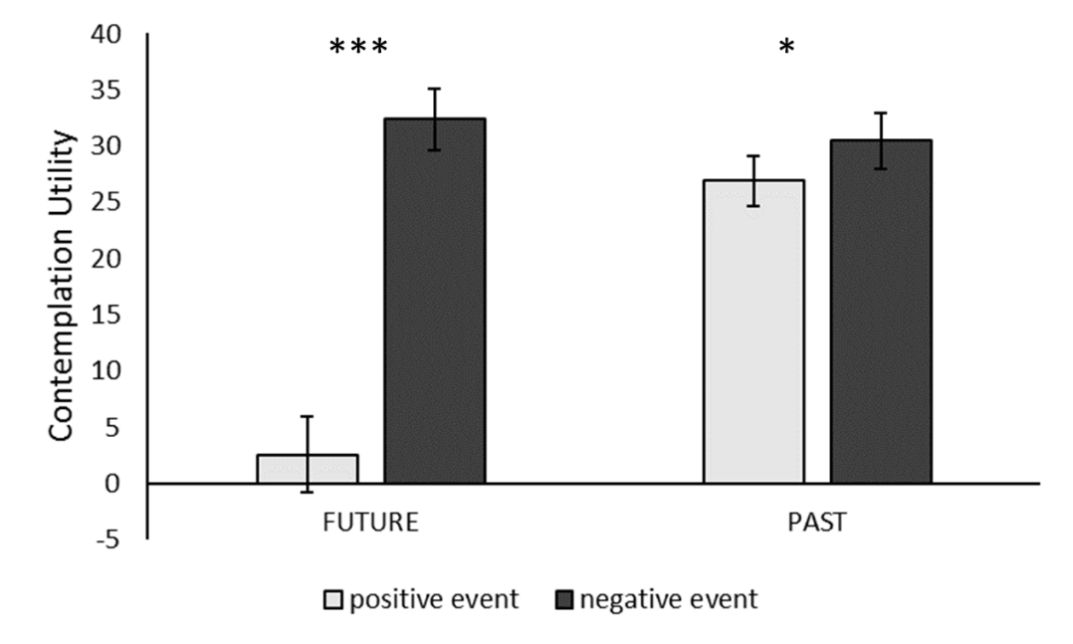 ‹#›
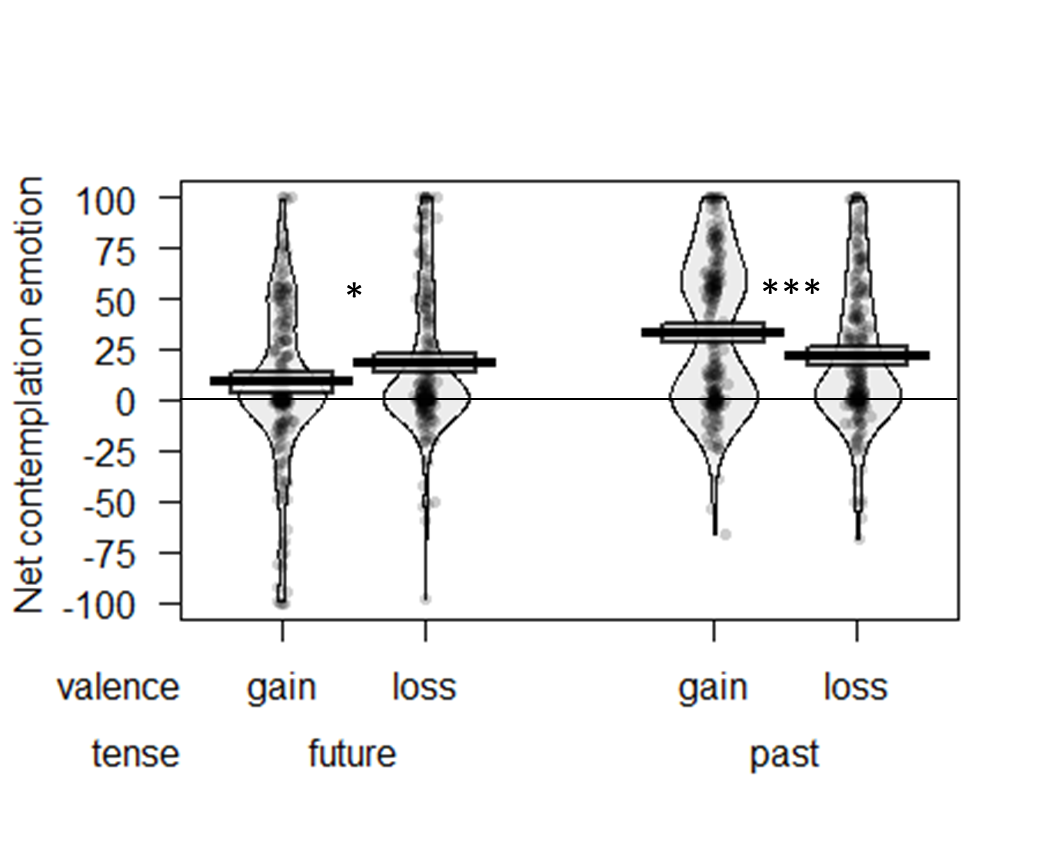 Study 1b: Contemplation emotion
‹#›
Study 1b: Mediation
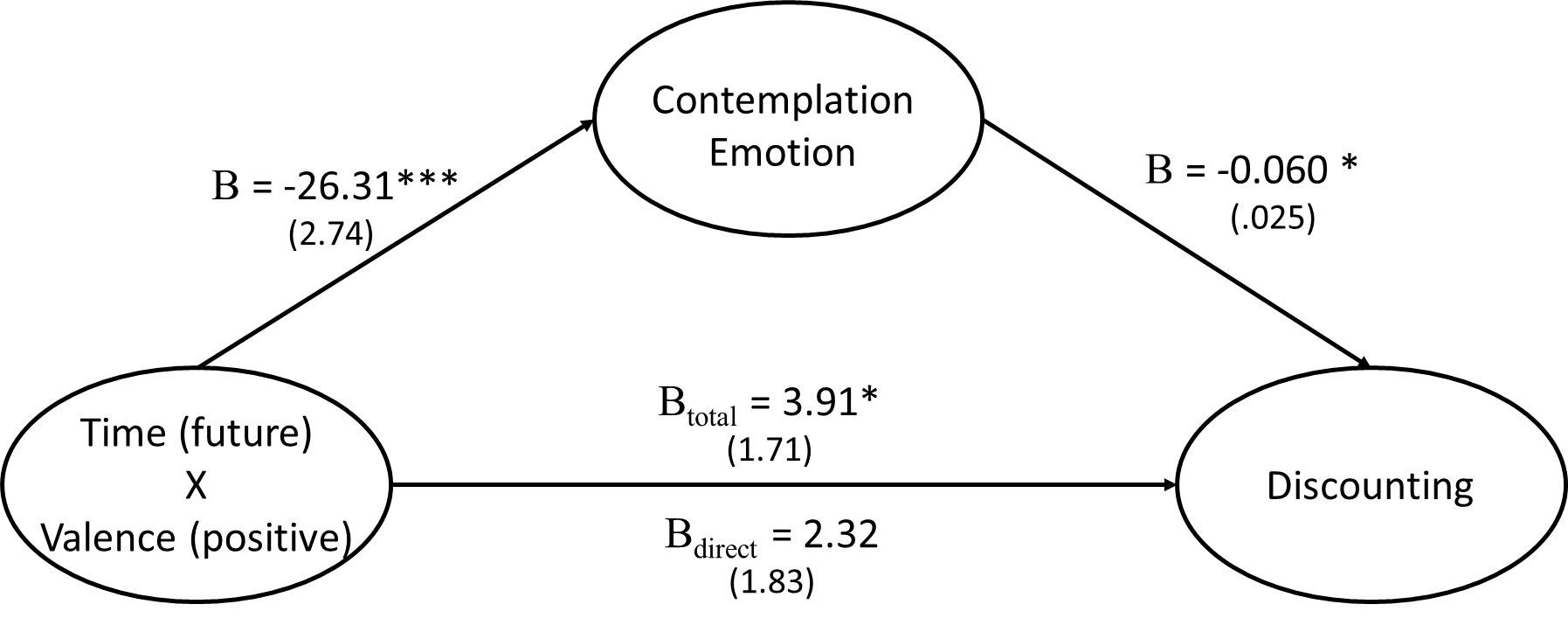 ‹#›
Study 1: Discussion
Sign effect eliminated in past discounting
Contemplation utility:
shows a similar pattern
Mediates the sign X tense interaction

Study 2: 
Real outcomes
Rule out demand/consistency effects
Why is contemplation utility of future gains so low? 
Contemplation of future positives is a mixed experience
Contemplation of other events is unipolar
‹#›
Study 2: Real Events
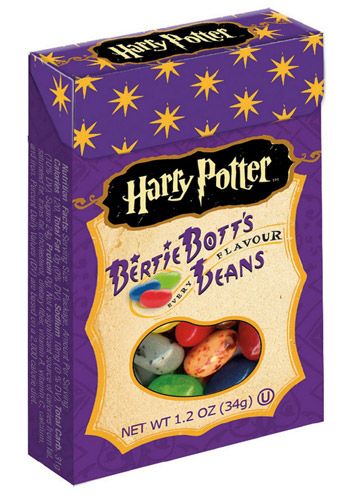 ‹#›
[Speaker Notes: Story here about attempting shocks and massages]
Study 2a: Stimuli
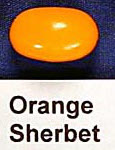 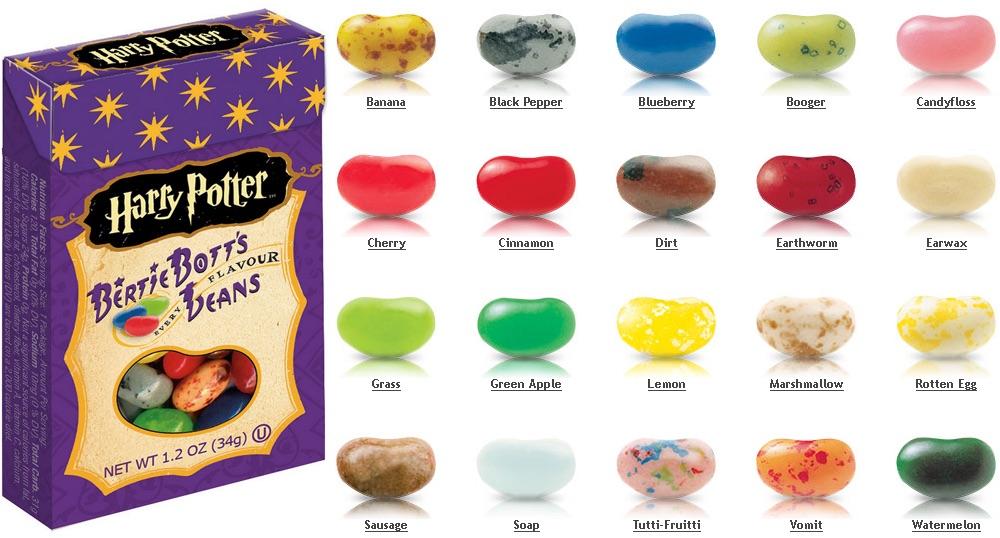 ‹#›
Study 2a: Methods
100 university students
2x3 design:
Flavor: pos vs neg, between subjects
Time: future vs present vs past, within subjects:
T1: Predicted experience and current anticipation
	15 minutes filler tasks
T2: Rate experience
	15 minutes filler
T3: Remembered experience and current recall emotion
‹#›
Study 2a: Methods T1
The flavor you have been assigned to is:
    dirt_____           

15 minutes from now, you will be eating this jelly bean.
‹#›
T1 Experience prediction
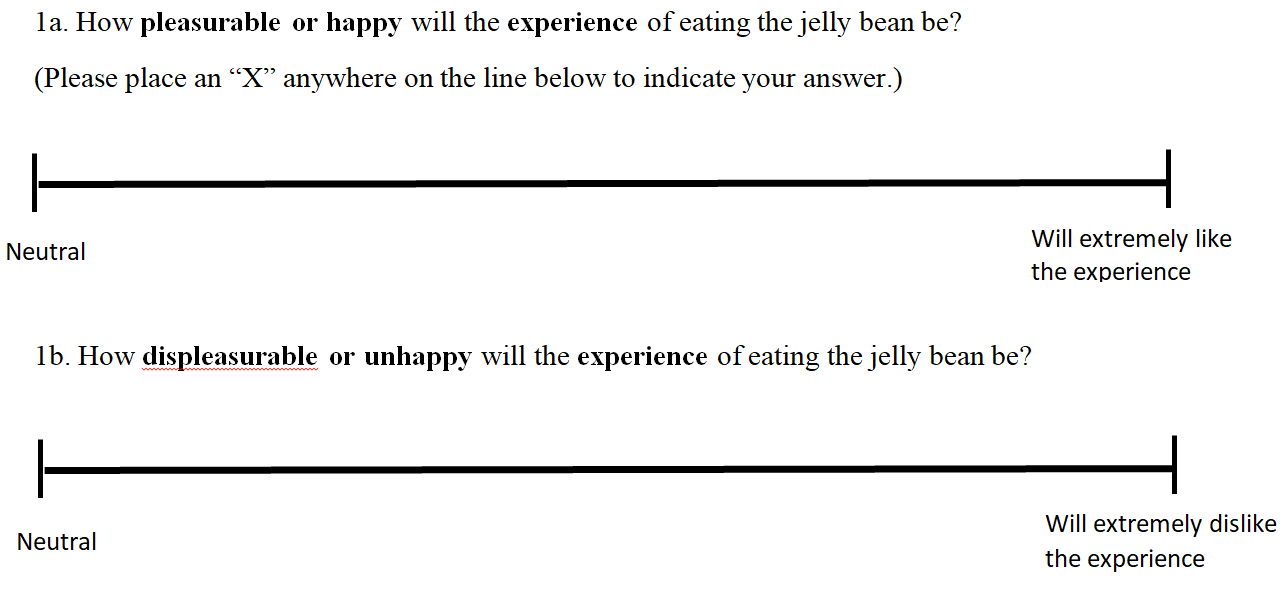 ‹#›
T1 Contemplation emotion
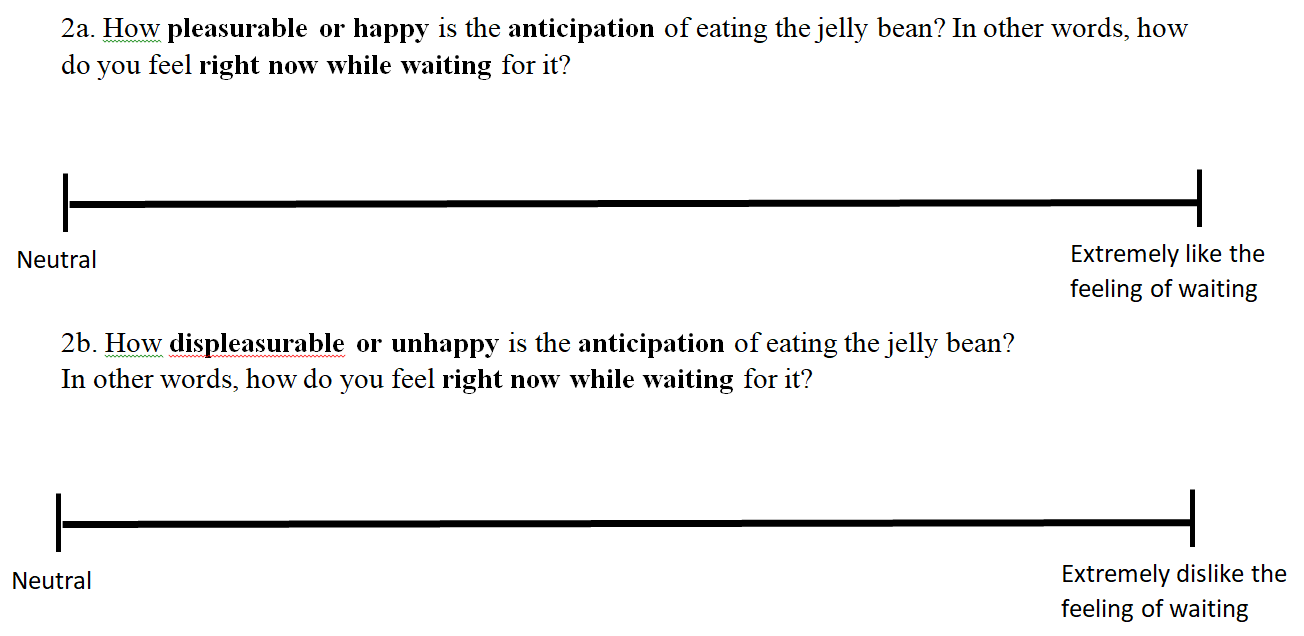 ‹#›
T2 Experience ratings
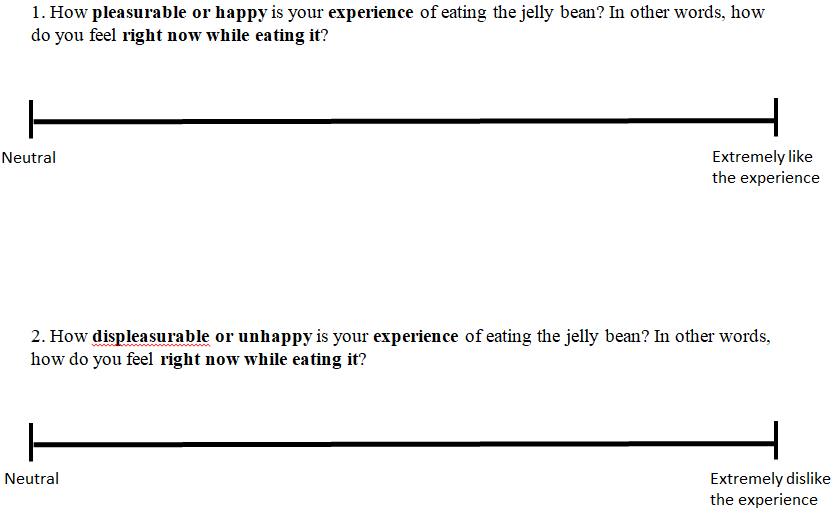 ‹#›
T3 Experience Memory
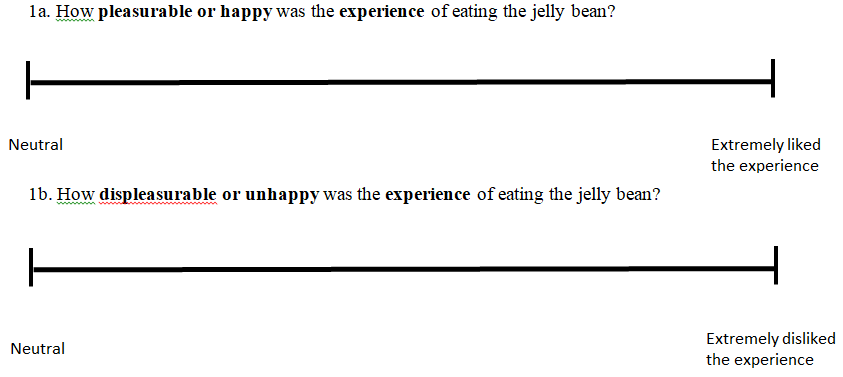 ‹#›
T3 Contemplation Emotion
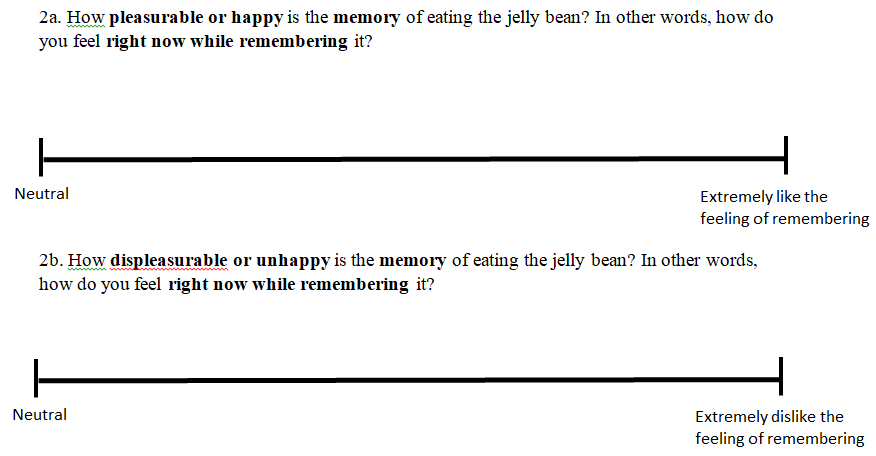 ‹#›
Study 2a Results: Contemplation Emotion
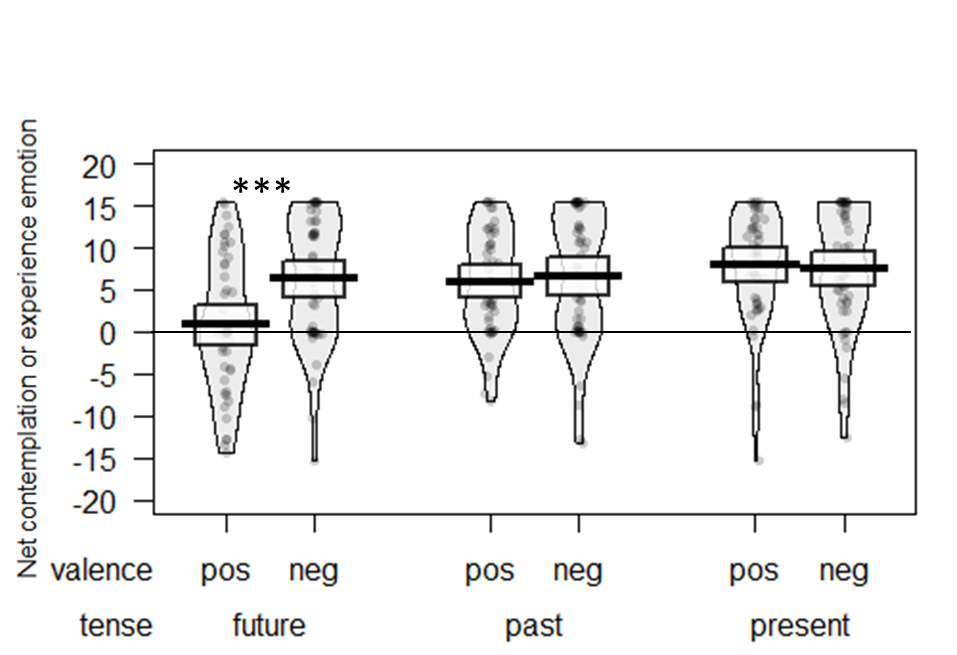 ‹#›
Study 2a: Discussion
Contemplation of future positive is a mixed experience (both positive and negative)
Contemplation of future negative is a unipolar negative experience
Contemplation of past positives and negatives are unipolar
‹#›
Study 2B
We also did it with photos of puppies and cockroaches
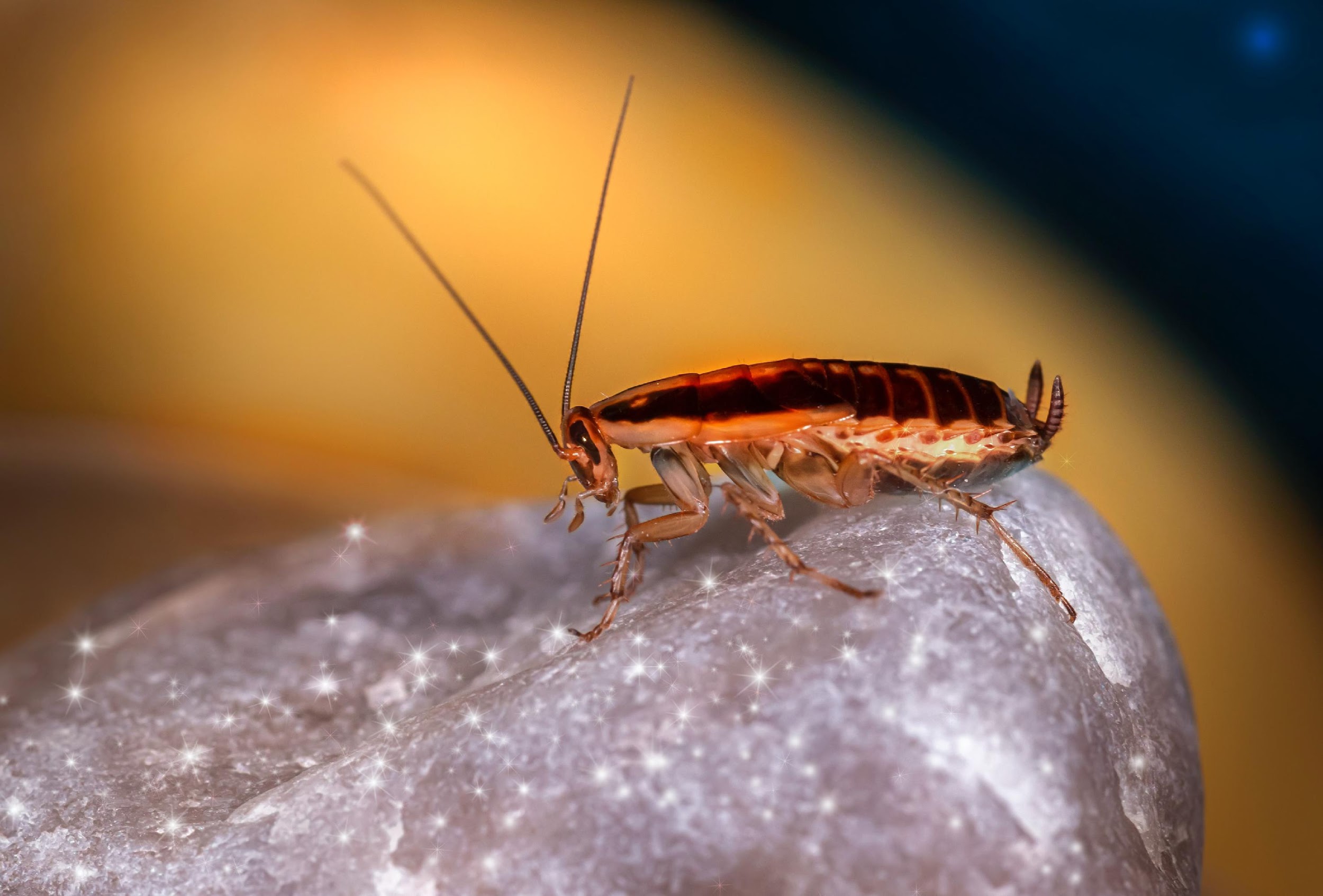 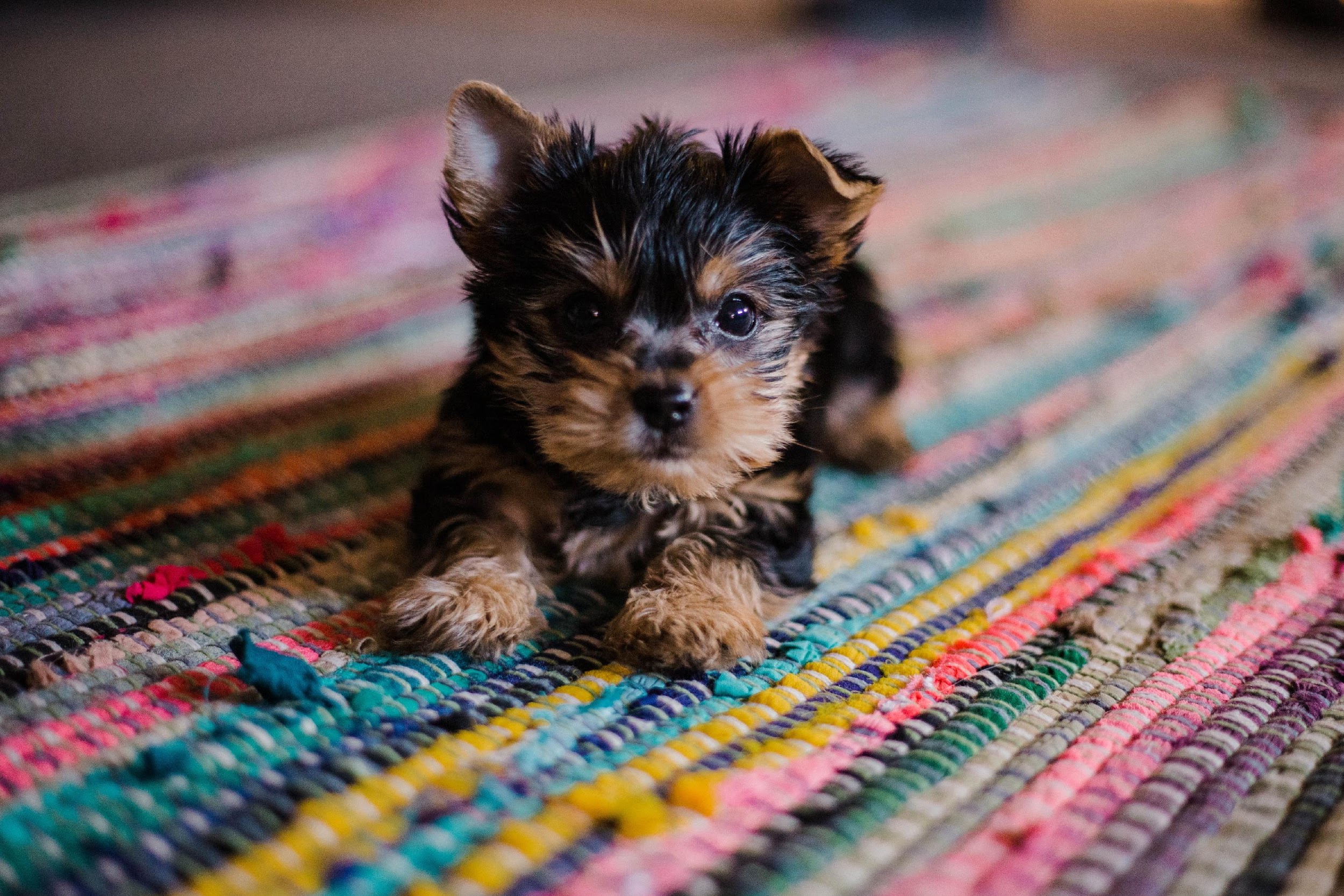 ‹#›
Study 3
Alternative explanations
‹#›
Study 3: Methods
Similar design to Study 1:
Future vs past
Positive vs negative
Money vs hedonic
N = 400 MTurkers
‹#›
Study 3: Methods
Individually titrate loss aversion. Median results:
$10 gain = $5 loss
60 minute massage = 10 second electric shock
A dynamic measure of discounting with greater range and precision (ToAD, Yoon & Chapman 2016)
Measured alternative processes: 
Connection to future/past self
Thought frequency
Measure and adjusted for utility curvature
‹#›
Study 3: Financial Utility Curvature
‹#›
Study 3: Hedonic Utility Curvature
Minutes of massage
Seconds of electric shock
‹#›
Study 3: Summary of Results
Key results replicated: 
Discount rates 
Contemplation utility
Mediation 
Adjusting for utility curvature: no effect
Connection to distant self & thought frequency:
Predict discount rates
Do not explain the sign X tense interaction
‹#›
Conclusions
We discount gains more than losses in the future, but not in the past
The sign effect is NOT explained by loss aversion
The sign effect is partly explained by differences in contemplation emotions:
Anticipation of future positive events is a mixed emotion
Recall of past positive events feels good
Contemplation of future and past losses always feels bad
‹#›
Thank you!
‹#›